Coercing Your God to Act 激動你的神起來工作
2/18/2018
BOLGPC 爾灣大公園靈糧堂
Rev. Joseph Chang 張玉明牧師
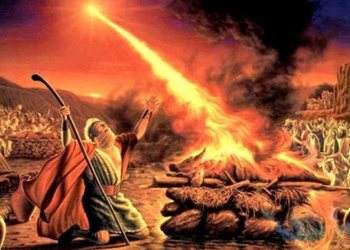 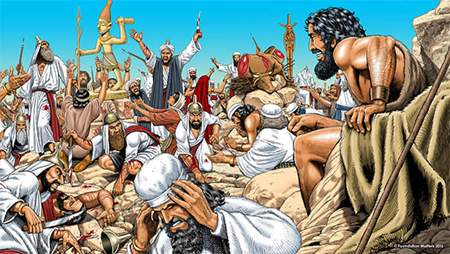 1過了許久，到第三年，耶和華的話臨到以利亞說：你去，使亞哈得見你；我要降雨在地上。【王上 18:1】1After a long time, in the third year, the word of the LORD came to Elijah: "Go and present yourself to Ahab, and I will send rain on the land." 【1King 18:1】
16於是俄巴底去迎著亞哈，告訴他；亞哈就去迎著以利亞。17亞哈見了以利亞，便說：使以色列遭災的就是你麼？18以利亞說：使以色列遭災的不是我，乃是你和你父家；因為你們離棄耶和華的誡命，去隨從巴力。【王上 18:16-18】16So Obadiah went to meet Ahab and told him, and Ahab went to meet Elijah. 17When he saw Elijah, he said to him, "Is that you, you troubler of Israel?" 18"I have not made trouble for Israel," Elijah replied. "But you and your father's family have. You have abandoned the Lord's commands and have followed the Baals. 【1King 18:16-18】
19現在你當差遣人，招聚以色列眾人和事奉巴力的那四百五十個先知，並耶洗別所供養事奉亞舍拉的那四百個先知，使他們都上迦密山去見我。20亞哈就差遣人招聚以色列眾人和先知都上迦密山。【王上 18:19-20】19Now summon the people from all over Israel to meet me on Mount Carmel. And bring the four hundred and fifty prophets of Baal and the four hundred prophets of Asherah, who eat at Jezebel's table." 20So Ahab sent word throughout all Israel and assembled the prophets on Mount Carmel. 【1King 18:19-20】
21以利亞前來對眾民說：你們心持兩意要到幾時呢？若耶和華是　 神，就當順從耶和華；若巴力是神，就當順從巴力。眾民一言不答。22以利亞對眾民說：作耶和華先知的只剩下我一個人；巴力的先知卻有四百五十個人。23當給我們兩隻牛犢，巴力的先知可以挑選一隻，切成塊子，放在柴上，不要點火；我也預備一隻牛犢放在柴上，也不點火。【王上 18:21-23】21Elijah went before the people and said, "How long will you waver between two opinions? If the LORD is God, follow him; but if Baal is God, follow him." But the people said nothing. 22Then Elijah said to them, "I am the only one of the Lord's prophets left, but Baal has four hundred and fifty prophets. 23Get two bulls for us. Let them choose one for themselves, and let them cut it into pieces and put it on the wood but not set fire to it. I will prepare the other bull and put it on the wood but not set fire to it. 【1King 18:21-23】
24你們求告你們　 神的名，我也求告耶和華的名。那降火顯應的　神，就是　神。眾民回答說：這話甚好。25以利亞對巴力的先知說：你們既是人多，當先挑選一隻牛犢，預備好了，就求告你們　 神的名，卻不要點火。26他們將所得的牛犢預備好了，從早晨到午間，求告巴力的名說：巴力啊，求你應允我們！卻沒有聲音，沒有應允的。他們在所築的壇四圍踊跳。【王上 18:24-26】24Then you call on the name of your god, and I will call on the name of the LORD. The god who answers by fire--he is God." Then all the people said, "What you say is good." 25Elijah said to the prophets of Baal, "Choose one of the bulls and prepare it first, since there are so many of you. Call on the name of your god, but do not light the fire." 26So they took the bull given them and prepared it. Then they called on the name of Baal from morning till noon. "O Baal, answer us!" they shouted. But there was no response; no one answered. And they danced around the altar they had made. 【1King 18:24-26】
27到了正午，以利亞嬉笑他們，說：大聲求告罷！因為他是　 神，他或默想，或走到一邊，或行路，或睡覺，你們當叫醒他。28他們大聲求告，按著他們的規矩，用刀槍自割、自刺，直到身體流血。29從午後直到獻晚祭的時候，他們狂呼亂叫，卻沒有聲音，沒有應允的，也沒有理會的。【王上 18:27-29】
27At noon Elijah began to taunt them. "Shout louder!" he said. "Surely he is a god! Perhaps he is deep in thought, or busy, or traveling. Maybe he is sleeping and must be awakened." 28So they shouted louder and slashed themselves with swords and spears, as was their custom, until their blood flowed. 29Midday passed, and they continued their frantic prophesying until the time for the evening sacrifice. But there was no response, no one answered, no one paid attention. 【1King 18:27-29】
30以利亞對眾民說：你們到我這裡來。眾民就到他那裡。他便重修已經毀壞耶和華的壇。31以利亞照雅各子孫支派的數目，取了十二塊石頭（耶和華的話曾臨到雅各說：你的名要叫以色列），32用這些石頭為耶和華的名築一座壇，在壇的四圍挖溝，可容穀種二細亞，【王上 18:30-32】
30Then Elijah said to all the people, "Come here to me." They came to him, and he repaired the altar of the LORD, which was in ruins. 31Elijah took twelve stones, one for each of the tribes descended from Jacob, to whom the word of the LORD had come, saying, "Your name shall be Israel." 32With the stones he built an altar in the name of the LORD, and he dug a trench around it large enough to hold two seahs of seed. 【1King 18:30-32】
33又在壇上擺好了柴，把牛犢切成塊子放在柴上，對眾人說：你們用四個桶盛滿水，倒在燔祭和柴上；34又說：倒第二次。他們就倒第二次；又說：倒第三次。他們就倒第三次。35水流在壇的四圍，溝裡也滿了水。【王上 18:33-35】

33He arranged the wood, cut the bull into pieces and laid it on the wood. Then he said to them, "Fill four large jars with water and pour it on the offering and on the wood." 34"Do it again," he said, and they did it again. "Do it a third time," he ordered, and they did it the third time. 35The water ran down around the altar and even filled the trench. 【1King 18:33-35】
36到了獻晚祭的時候，先知以利亞近前來，說：亞伯拉罕、以撒、以色列的　 神，耶和華啊，求你今日使人知道你是以色列的　神，也知道我是你的僕人，又是奉你的命行這一切事。37耶和華啊，求你應允我，應允我！使這民知道你─耶和華是　 神，又知道是你叫這民的心回轉。38於是，耶和華降下火來，燒盡燔祭、木柴、石頭、塵土，又燒乾溝裡的水。【王上 18:36-38】
36At the time of sacrifice, the prophet Elijah stepped forward and prayed: "O LORD, God of Abraham, Isaac and Israel, let it be known today that you are God in Israel and that I am your servant and have done all these things at your command. 37Answer me, O LORD, answer me, so these people will know that you, O LORD, are God, and that you are turning their hearts back again." 38Then the fire of the LORD fell and burned up the sacrifice, the wood, the stones and the soil, and also licked up the water in the trench. 【1King 18:36-38】
39眾民看見了，就俯伏在地，說：耶和華是　 神！耶和華是　神！40以利亞對他們說：拿住巴力的先知，不容一人逃脫！眾人就拿住他們。以利亞帶他們到基順河邊，在那裡殺了他們。41以利亞對亞哈說：你現在可以上去吃喝，因為有多雨的響聲了。42亞哈就上去吃喝。以利亞上了迦密山頂，屈身在地，將臉伏在兩膝之中；【王上 18:39-42】
39When all the people saw this, they fell prostrate and cried, "The LORD--he is God! The LORD--he is God!" 40Then Elijah commanded them, "Seize the prophets of Baal. Don't let anyone get away!" They seized them, and Elijah had them brought down to the Kishon Valley and slaughtered there. 41And Elijah said to Ahab, "Go, eat and drink, for there is the sound of a heavy rain." 42So Ahab went off to eat and drink, but Elijah climbed to the top of Carmel, bent down to the ground and put his face between his knees. 【1King 18:39-42】
43對僕人說：你上去，向海觀看。僕人就上去觀看，說：沒有甚麼。他說：你再去觀看。如此七次。44第七次僕人說：我看見有一小片雲從海裡上來，不過如人手那樣大。以利亞說：你上去告訴亞哈，當套車下去，免得被雨阻擋。45霎時間，天因風雲黑暗，降下大雨。亞哈就坐車往耶斯列去了。【王上 18:43-45】
43"Go and look toward the sea," he told his servant. And he went up and looked. "There is nothing there," he said. Seven times Elijah said, "Go back." 44The seventh time the servant reported, "A cloud as small as a man's hand is rising from the sea." So Elijah said, "Go and tell Ahab, 'Hitch up your chariot and go down before the rain stops you.'" 45Meanwhile, the sky grew black with clouds, the wind rose, a heavy rain came on and Ahab rode off to Jezreel. 【1King 18:43-45】
Iron Sky & Bronze Earth—A Curse 銅天鐵地—一個咒詛
3你們若遵行我的律例，謹守我的誡命，4我就給你們降下時雨，叫地生出土產，田野的樹木結果子。 . . .  19我必斷絕你們因勢力而有的驕傲，又要使覆你們的天如鐵，載你們的地如銅。20你們要白白的勞力；因為你們的地不出土產，其上的樹木也不結果子。【利 26:3~4; 19~20】3"'If you follow my decrees and are careful to obey my commands, 4I will send you rain in its season, and the ground will yield its crops and the trees of the field their fruit.  . . . 19I will break down your stubborn pride and make the sky above you like iron and the ground beneath you like bronze. 20Your strength will be spent in vain, because your soil will not yield its crops, nor will the trees of the land yield their fruit. 【Lev 26:3~4; 19~20】
Rain – A blessing 降雨—一個祝福
Could we also move the hand of God?
我們可以搖動神的手嗎?
I. One Cannot Serve Two Masters. 一個人不能夠事奉兩個主.
Obadiah’s story tells us/我們前面講到俄巴底的故事, 就是 
24一個人不能事奉兩個主；不是惡這個，愛那個，就是重這個，輕那個。你們不能又事奉神，又事奉瑪門（瑪門：是財利的意思）。【太 6:24】24"No one can serve two masters. Either he will hate the one and love the other, or he will be devoted to the one and despise the other. You cannot serve both God and Money. 【Matt 6:24】
God is gentleman like. 神是一位紳士
13以利沙對以色列王說：我與你何干？去問你父親的先知和你母親的先知罷！以色列王對他說：不要這樣說，耶和華招聚我們這三王，乃要交在摩押人的手裡。【王下 3:13】13Elisha said to the king of Israel, "What do we have to do with each other? Go to the prophets of your father and the prophets of your mother." "No," the king of Israel answered, "because it was the LORD who called us three kings together to hand us over to Moab." 【2King 3:13】
II. You need to know the attributes of God.你要認知神的屬性.
Which God is real? Consistent with God’s attribute. 哪一位神是真的? 和神的屬性有關係.

A. Both gods sent down fire. 兩個神都是降火下來的.
23摩西、亞倫進入會幕，又出來為百姓祝福，耶和華的榮光就向眾民顯現。24有火從耶和華面前出來，在壇上燒盡燔祭和脂油；眾民一見，就都歡呼，俯伏在地。【利 9:23~24】23Moses and Aaron then went into the Tent of Meeting. When they came out, they blessed the people; and the glory of the LORD appeared to all the people. 24Fire came out from the presence of the LORD and consumed the burnt offering and the fat portions on the altar. And when all the people saw it, they shouted for joy and fell facedown. 【Lev 9:23~24】
Here he is depicted on the Ras Shamra (Syria) stella, wielding thunder-club & lightening bolt spear. 考古文物讓我們看到巴力一手拿雷公棒, 一手拿閃電槍.
II. You need to know the attributes of God.你要認知神的屬性.
Which God is real? Consistent with God’s attribute. 哪一位神是真的? 和神的屬性有關係.

B. Both God and Baal has a certain way to be aroused to action. 兩個神都有邀他行動的模式.
Ugaritic Literature Description烏加列的描述
El & wife & Anat, Baal’s wife cried and cut self for Baal’s death.
巴力死後, 大神伊勒(High God El)還有耶勒的太太都為他哀哭, 為他自殘. 巴力的相好 (cohort) 女神Anat 安娜特 也為他哀哭自殘.
El & Anat 大神伊勒和相好安娜特
He scraped (his) skin with a stone,
With a flint for a razoe
He shaved (his) side-whiskers and beard;
 He harrowed his collar-bone, 
He ploughed (his) chest like a garden,
He harrowed (his waist) like a valley.
He lifted up his voice and cried:
“Baal is dead”
用石塊刮身, 
他用燧石作為剃刀
刮去兩鬢及下巴上的鬍鬚;
他掏空自己的鎖骨,
他挖掘自己的胸膛如同耕地.
他耙(自己的腰身)如同掘山谷, 他揚聲大大哭嚎:
“巴力已死”,
El & Anat 大神伊勒和相好安娜特
He scraped (his) skin with a stone,
With a flint for a razoe
He shaved (his) side-whiskers and beard;
 He harrowed his collar-bone, 
He ploughed (his) chest like a garden,
He harrowed (his waist) like a valley.
He lifted up his voice and cried:
“Baal is dead”
用石塊刮身, 
他用燧石作為剃刀
刮去兩鬢及下巴上的鬍鬚;
他掏空自己的鎖骨,
他挖掘自己的胸膛如同耕地.
他耙(自己的腰身)如同掘山谷, 他揚聲大大哭嚎:
“巴力已死”,
El & Anat 大神伊勒和相好安娜特
He scraped (his) skin with a stone,
With a flint for a razoe
He shaved (his) side-whiskers and beard;
 He harrowed his collar-bone, 
He ploughed (his) chest like a garden,
He harrowed (his waist) like a valley.
He lifted up his voice and cried:
“Baal is dead”
用石塊刮身, 
他用燧石作為剃刀
刮去兩鬢及下巴上的鬍鬚;
他掏空自己的鎖骨,
他挖掘自己的胸膛如同耕地.
他耙(自己的腰身)如同掘山谷, 他揚聲大大哭嚎:
“巴力已死”,
El & Anat 大神伊勒和相好安娜特
He scraped (his) skin with a stone,
With a flint for a razoe
He shaved (his) side-whiskers and beard;
 He harrowed his collar-bone, 
He ploughed (his) chest like a garden,
He harrowed (his waist) like a valley.
He lifted up his voice and cried:
“Baal is dead”
用石塊刮身, 
他用燧石作為剃刀
刮去兩鬢及下巴上的鬍鬚;
他掏空自己的鎖骨,
他挖掘自己的胸膛如同耕地.
他耙(自己的腰身)如同掘山谷, 他揚聲大大哭嚎:
“巴力已死”,
El & Anat 大神伊勒和相好安娜特
He scraped (his) skin with a stone,
With a flint for a razoe
He shaved (his) side-whiskers and beard;
 He harrowed his collar-bone, 
He ploughed (his) chest like a garden,
He harrowed (his waist) like a valley.
He lifted up his voice and cried:
“Baal is dead”
用石塊刮身, 
他用燧石作為剃刀
刮去兩鬢及下巴上的鬍鬚;
他掏空自己的鎖骨,
他挖掘自己的胸膛如同耕地.
他耙(自己的腰身)如同掘山谷, 他揚聲大大哭嚎:
“巴力已死”,
El & Anat 大神伊勒和相好安娜特
He scraped (his) skin with a stone,
With a flint for a razoe
He shaved (his) side-whiskers and beard;
 He harrowed his collar-bone, 
He ploughed (his) chest like a garden,
He harrowed (his waist) like a valley.
He lifted up his voice and cried:
“Baal is dead”
用石塊刮身, 
他用燧石作為剃刀
刮去兩鬢及下巴上的鬍鬚;
他掏空自己的鎖骨,
他挖掘自己的胸膛如同耕地.
他耙(自己的腰身)如同掘山谷, 他揚聲大大哭嚎:
“巴力已死”,
El & Anat 大神伊勒和相好安娜特
He scraped (his) skin with a stone,
With a flint for a razoe
He shaved (his) side-whiskers and beard;
 He harrowed his collar-bone, 
He ploughed (his) chest like a garden,
He harrowed (his waist) like a valley.
He lifted up his voice and cried:
   “Baal is dead”
用石塊刮身, 
他用燧石作為剃刀
刮去兩鬢及下巴上的鬍鬚;
他掏空自己的鎖骨,
他挖掘自己的胸膛如同耕地.
他耙(自己的腰身)如同掘山谷, 他揚聲大大哭嚎:
“巴力已死”,
Baal 巴力
27到了正午，以利亞嬉笑他們，說：大聲求告罷！因為他是　神，他或默想，或走到一邊，或行路，或睡覺，你們當叫醒他。【王上 18:27】27At noon Elijah began to taunt them. "Shout louder!" he said. "Surely he is a god! Perhaps he is deep in thought, or busy, or traveling. Maybe he is sleeping and must be awakened." 【1King 18:27】
Evil spirit has no power before the Lord. 邪靈在耶和華面前是毫無作為的.
Jesus –Encourage 耶穌-鼓勵
5耶穌又說：你們中間誰有一個朋友半夜到他那裡去，說：朋友！請借給我三個餅；6因為我有一個朋友行路，來到我這裡，我沒有甚麼給他擺上。7那人在裡面回答說：不要攪擾我，門已經關閉，孩子們也同我在床上了，我不能起來給你。8我告訴你們，雖不因他是朋友起來給他，但因他情詞迫切的直求，就必起來照他所需用的給他。【路 11:5-8】5Then he said to them, "Suppose one of you has a friend, and he goes to him at midnight and says, 'Friend, lend me three loaves of bread, 6because a friend of mine on a journey has come to me, and I have nothing to set before him.' 7"Then the one inside answers, 'Don't bother me. The door is already locked, and my children are with me in bed. I can't get up and give you anything.' 8I tell you, though he will not get up and give him the bread because he is his friend, yet because of the man's boldness he will get up and give him as much as he needs. 【Luke 11:5-8】
Jesus-Encourage 耶穌-鼓勵
9我又告訴你們，你們祈求，就給你們；尋找，就尋見；叩門，就給你們開門。10因為，凡祈求的，就得著；尋找的，就尋見；叩門的，就給他開門。11你們中間作父親的，誰有兒子求餅，反給他石頭呢？求魚，反拿蛇當魚給他呢？【路 11:5~11】
9"So I say to you: Ask and it will be given to you; seek and you will find; knock and the door will be opened to you. 10For everyone who asks receives; he who seeks finds; and to him who knocks, the door will be opened. 11"Which of you fathers, if your son asks for a fish, will give him a snake instead? 【Luke 11:5~11】
But No Formula-但是沒有公式
7你們禱告，不可像外邦人，用許多重複話，他們以為話多了必蒙垂聽。【太 6:7】
7And when you pray, do not keep on babbling like pagans, for they think they will be heard because of their many words. 【Matt 6:7】
III. Your Heart Is to Forward His Kingdom你的心是要推動神的國度.
A. The People Said Nothing. 眾民一言不答

21以利亞前來對眾民說：你們心持兩意要到幾時呢？若耶和華是　神，就當順從耶和華；若巴力是神，就當順從巴力。眾民一言不答。【王上 18:21】21Elijah went before the people and said, "How long will you waver between two opinions? If the LORD is God, follow him; but if Baal is God, follow him." But the people said nothing. 【1King 18:21】
III. Your Heart Is to Forward His Kingdom你的心是要推動神的國度.
B. What You Say Is Good! 這話甚好!
22以利亞對眾民說：作耶和華先知的只剩下我一個人；巴力的先知卻有四百五十個人。23當給我們兩隻牛犢，巴力的先知可以挑選一隻，切成塊子，放在柴上，不要點火；我也預備一隻牛犢放在柴上，也不點火。24你們求告你們　 神的名，我也求告耶和華的名。那降火顯應的　神，就是　神。眾民回答說：這話甚好。【王上 18:22~24】
22Then Elijah said to them, "I am the only one of the Lord's prophets left, but Baal has four hundred and fifty prophets. 23Get two bulls for us. Let them choose one for themselves, and let them cut it into pieces and put it on the wood but not set fire to it. I will prepare the other bull and put it on the wood but not set fire to it. 24Then you call on the name of your god, and I will call on the name of the LORD. The god who answers by fire--he is God." Then all the people said, "What you say is good." 【1King 18:22~24】
12以耶和華為　神的，那國是有福的！他所揀選為自己產業的，那民是有福的！【詩 33:12】12Blessed is the nation whose God is the LORD, the people he chose for his inheritance. 【Ps 33:12】

4又要以耶和華為樂，他就將你心裡所求的賜給你。【詩 37:4】4Delight yourself in the LORD and he will give you the desires of your heart. 【Ps 37:4】
III. Your Heart Is to Forward His Kingdom你的心是要推動神的國度.
C. The LORD--he is God! The LORD--he is God! 耶和華是神! 耶和華是神!

39眾民看見了，就俯伏在地，說：耶和華是　神！耶和華是　神！【王上 18:39】39When all the people saw this, they fell prostrate and cried, "The LORD--he is God! The LORD--he is God!" 【1King 18:39】
Remove the 2nd Master 除掉第二個主
40以利亞對他們說：拿住巴力的先知，不容一人逃脫！眾人就拿住他們。以利亞帶他們到基順河邊，在那裡殺了他們。【王上 18:40】40Then Elijah commanded them, "Seize the prophets of Baal. Don't let anyone get away!" They seized them, and Elijah had them brought down to the Kishon Valley and slaughtered there. 【1King 18:40】
22當那日必有許多人對我說：主阿，主阿，我們不是奉你的名傳道，奉你的名趕鬼，奉你的名行許多異能麼？23我就明明的告訴他們說：我從來不認識你們，你們這些作惡的人，離開我去罷！【太 7:22~23】22Many will say to me on that day, 'Lord, Lord, did we not prophesy in your name, and in your name drive out demons and perform many miracles?' 23Then I will tell them plainly, 'I never knew you. Away from me, you evildoers!' 【Matt 7:22~23】
Conclusion 結論
(1). Do not serve 2 masters; 不事奉兩個主; 
(2). Knowing God’s Attributes; 認知神的屬性; 
(3). Heart for the forwarding of God’s Kingdom. 心在推進神的國度.
43對僕人說：你上去，向海觀看。僕人就上去觀看，說：沒有甚麼。他說：你再去觀看。如此七次。44第七次僕人說：我看見有一小片雲從海裡上來，不過如人手那樣大。以利亞說：你上去告訴亞哈，當套車下去，免得被雨阻擋。45霎時間，天因風雲黑暗，降下大雨。亞哈就坐車往耶斯列去了。【王上 18:43~45】
43"Go and look toward the sea," he told his servant. And he went up and looked. "There is nothing there," he said. Seven times Elijah said, "Go back." 44The seventh time the servant reported, "A cloud as small as a man's hand is rising from the sea." So Elijah said, "Go and tell Ahab, 'Hitch up your chariot and go down before the rain stops you.'" 45Meanwhile, the sky grew black with clouds, the wind rose, a heavy rain came on and Ahab rode off to Jezreel. 【1King 18:43~45】
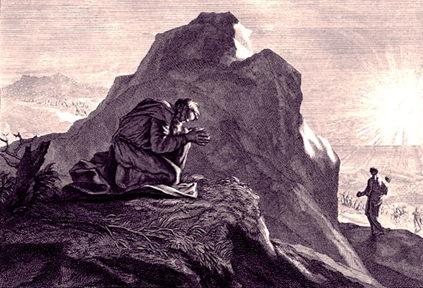 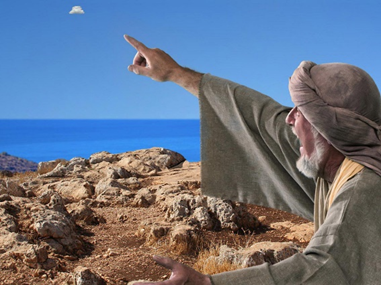 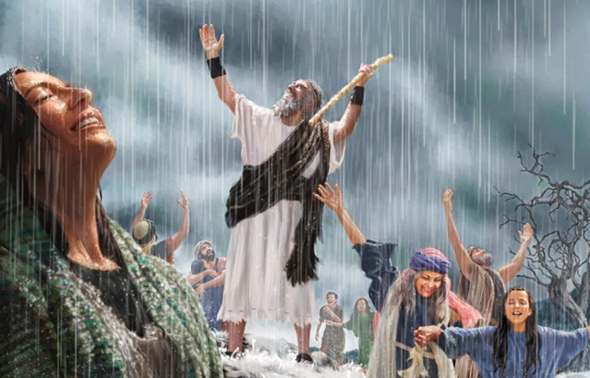 Are you the one to walk with God? 你是這位與神同行的人嗎?